Подготовила: воспитатель МБДОУ 148 
Старшей группы « Звёздочки»
Мусаева А.Б
Азбука безопасности « Правила езды на велосипеде и самокате»
Цель:
Учить знать и выполнять правила езды на самокате и велосипеде.
Задачи:
познакомить детей с правилами езды на велосипеде;
- закреплять знания о правилах дорожного движения;
- воспитывать умных и наблюдательных пешеходов
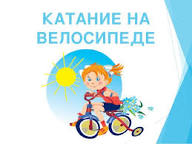 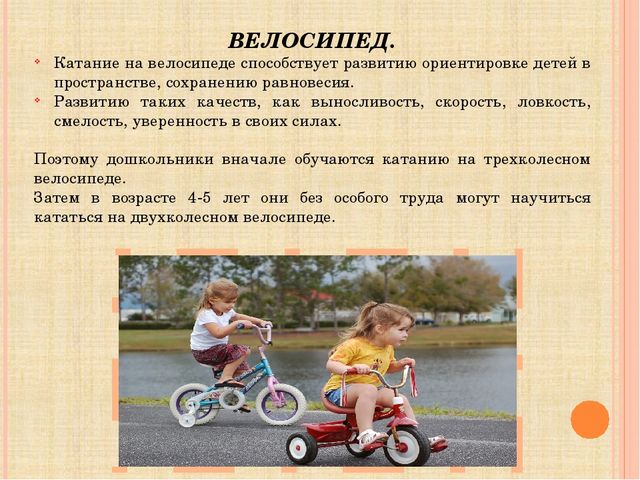 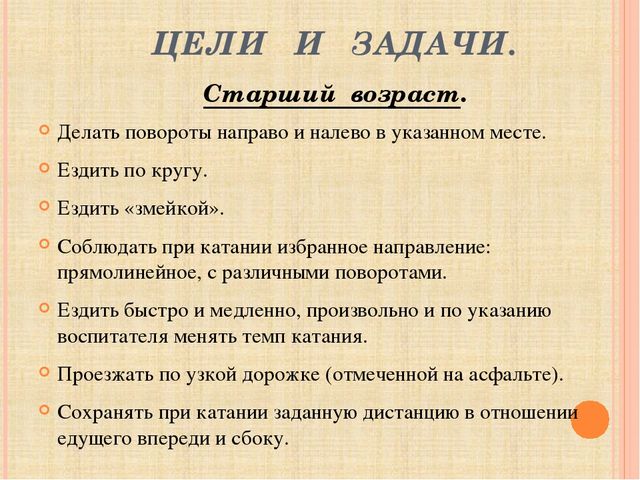 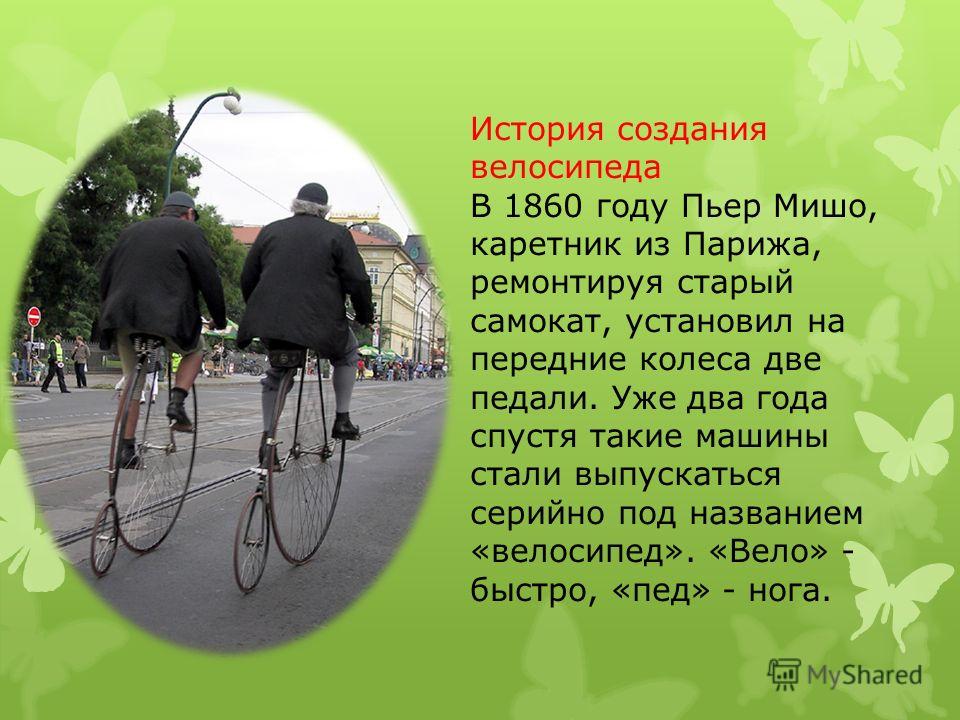 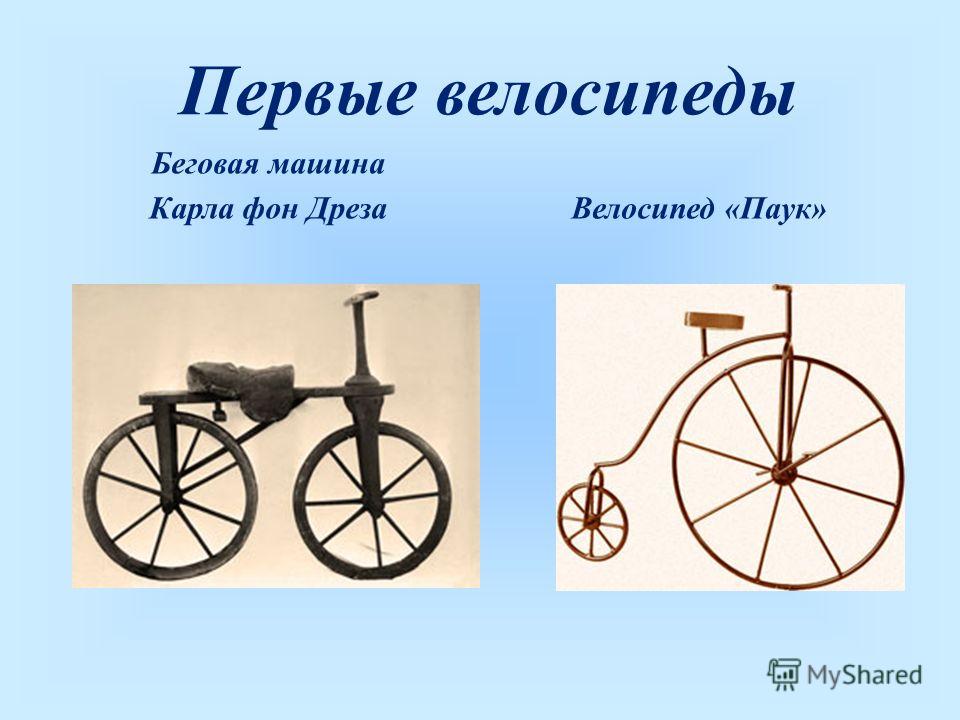 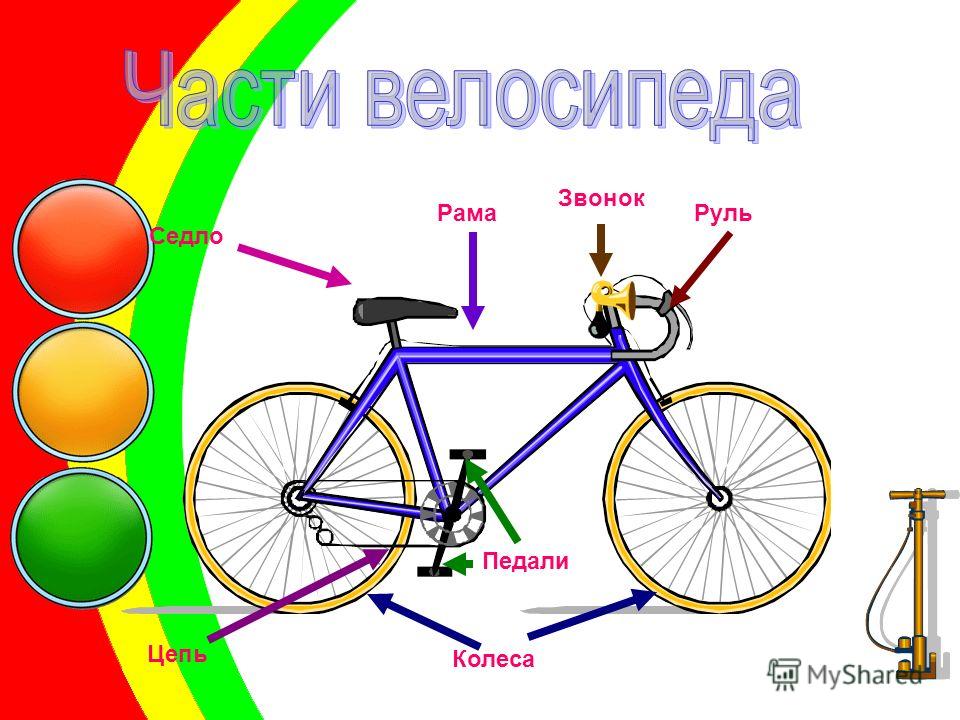 Игра назови недостающие части велосипеда
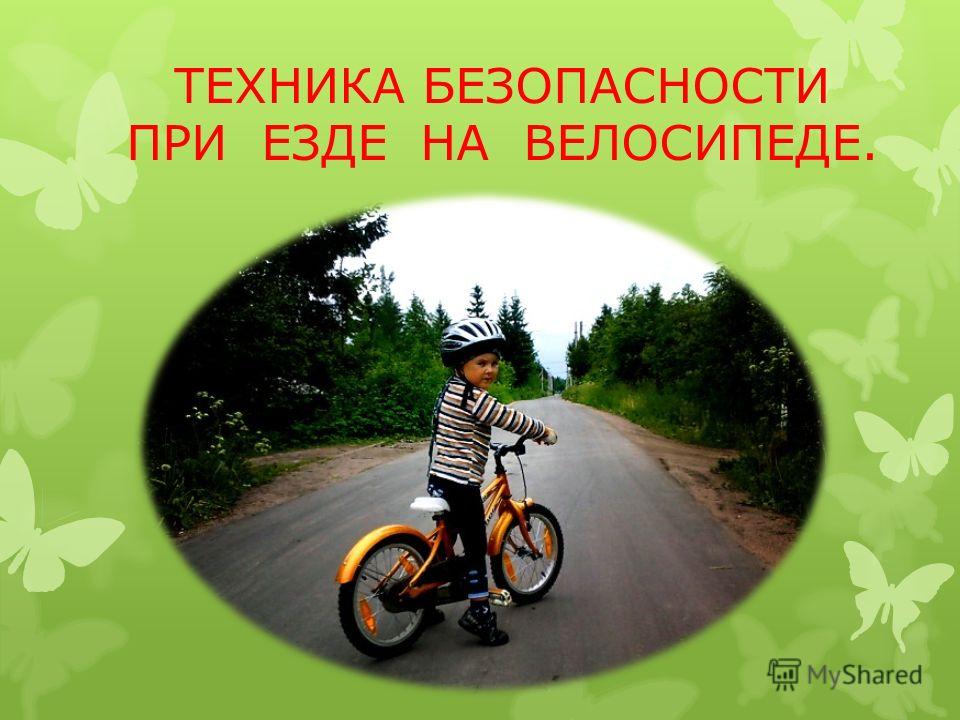 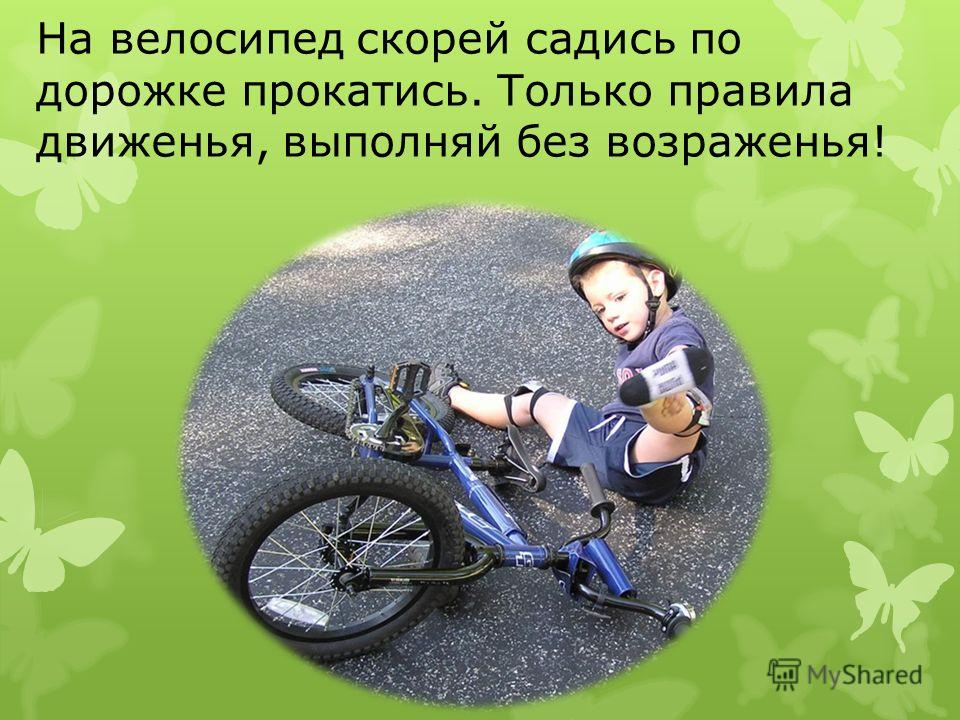 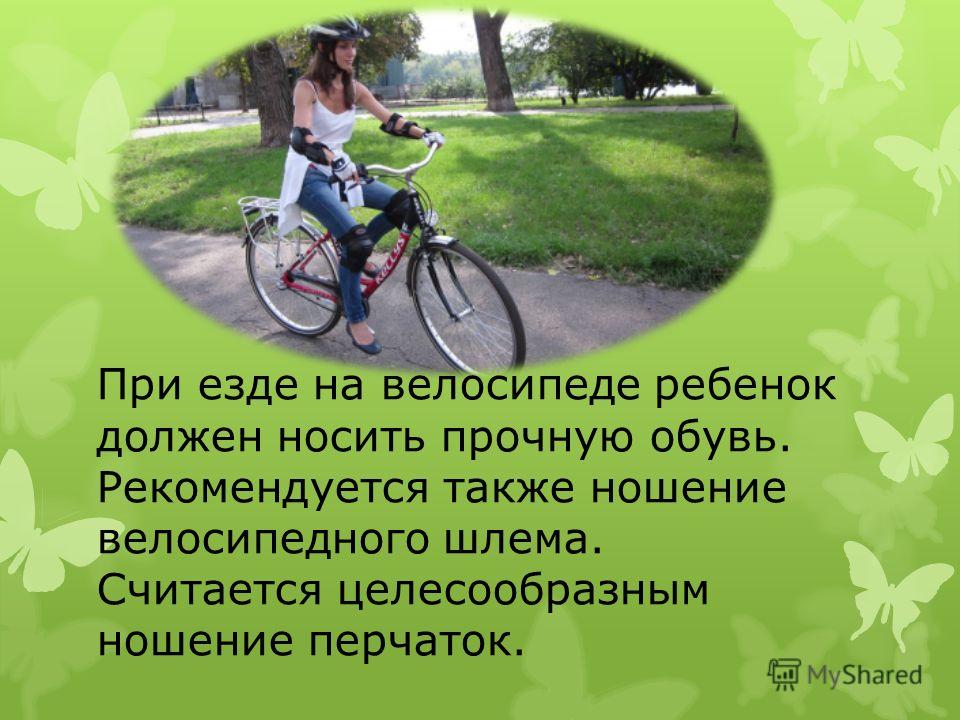 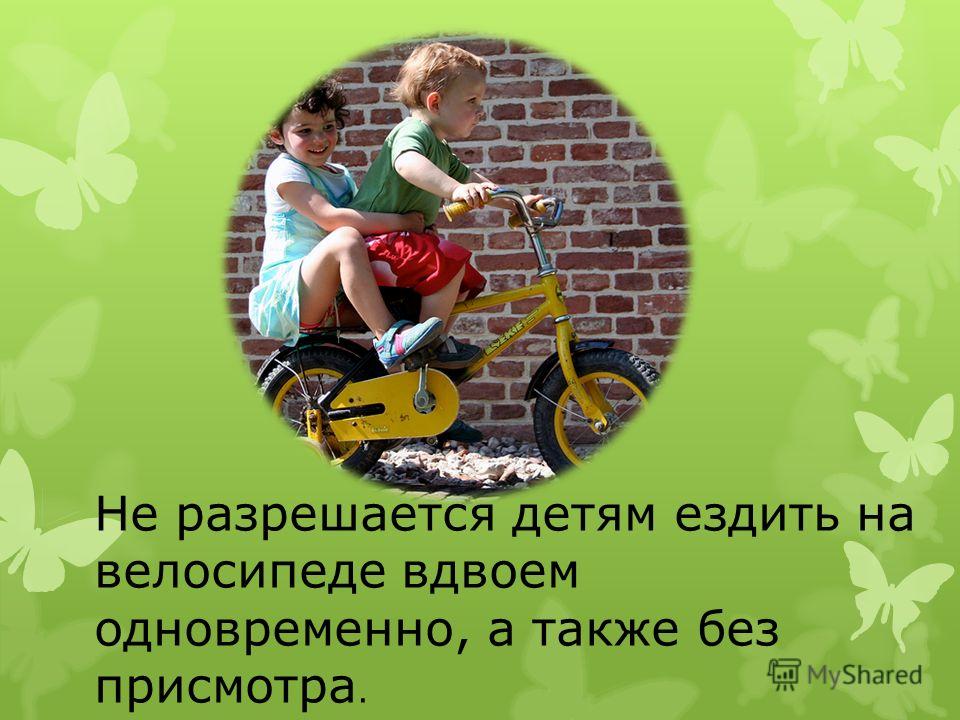 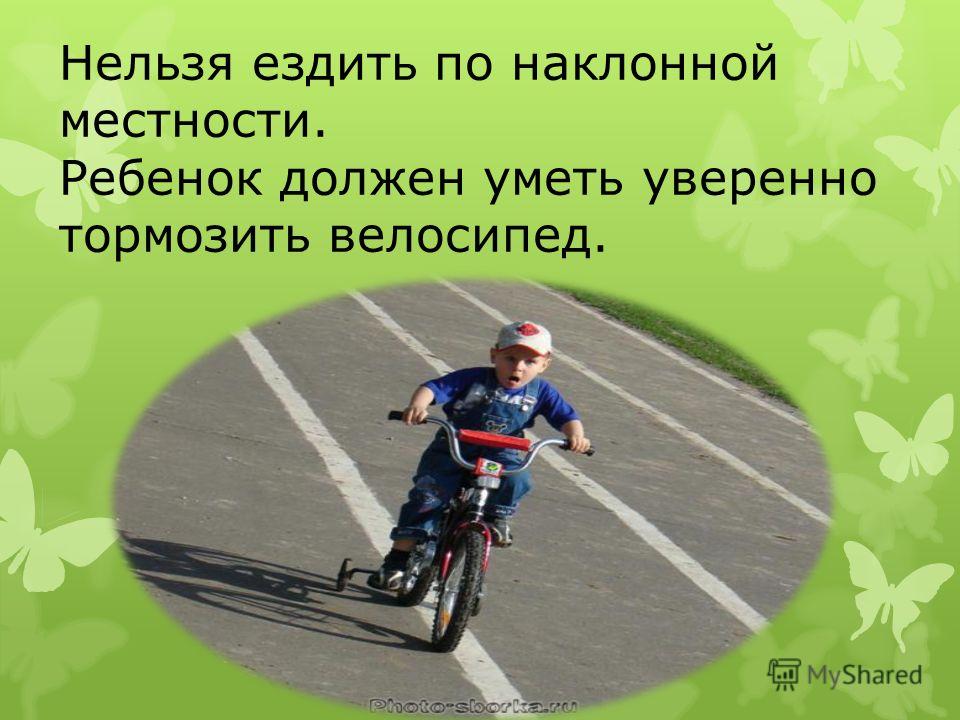 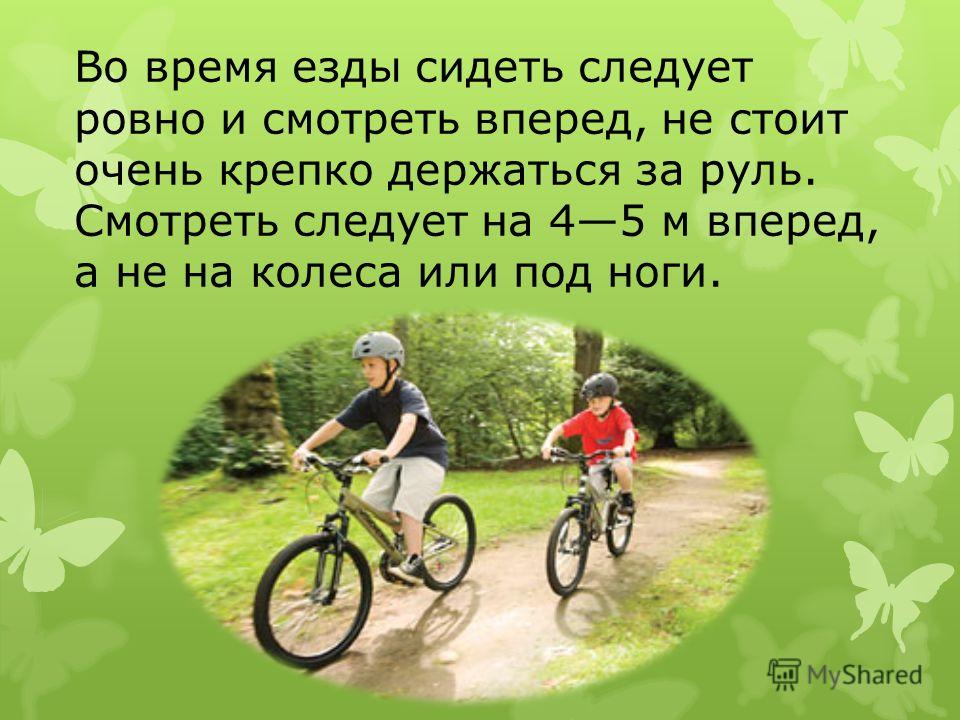 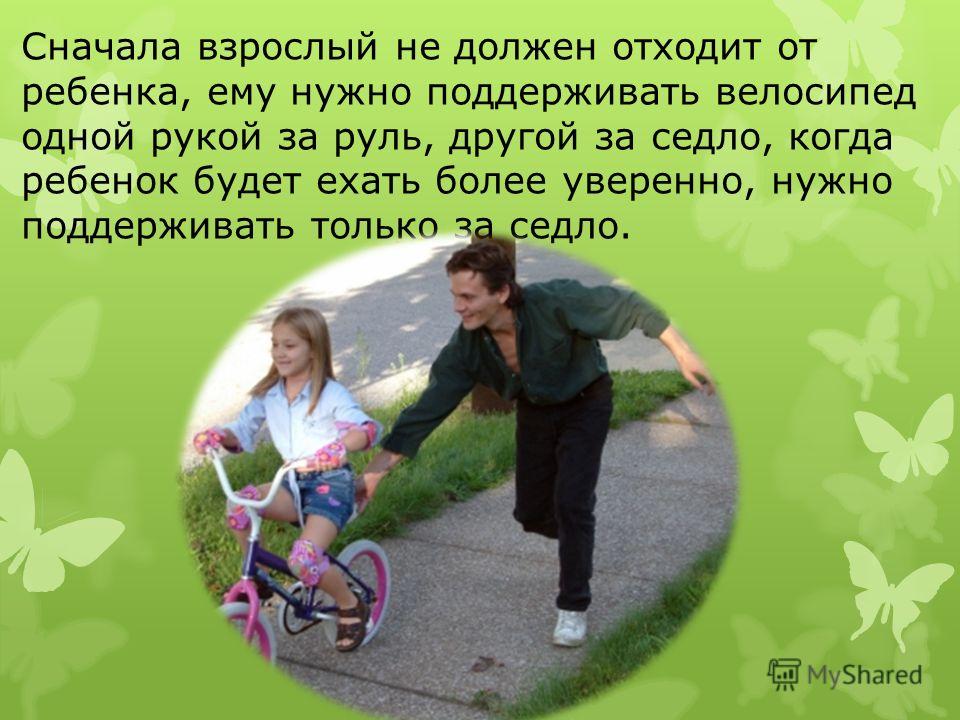 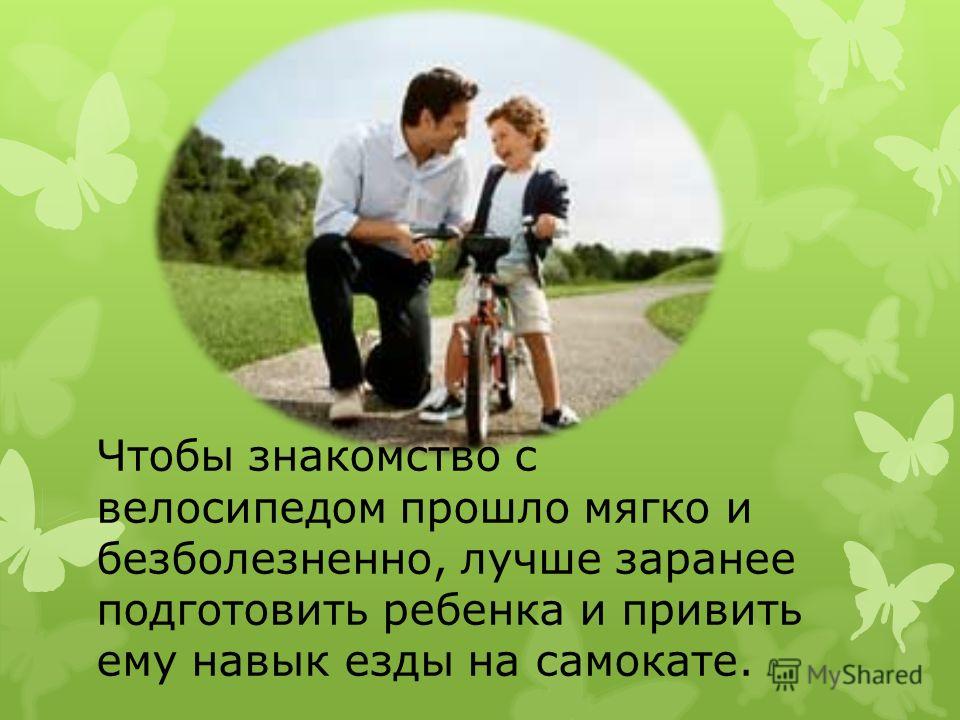 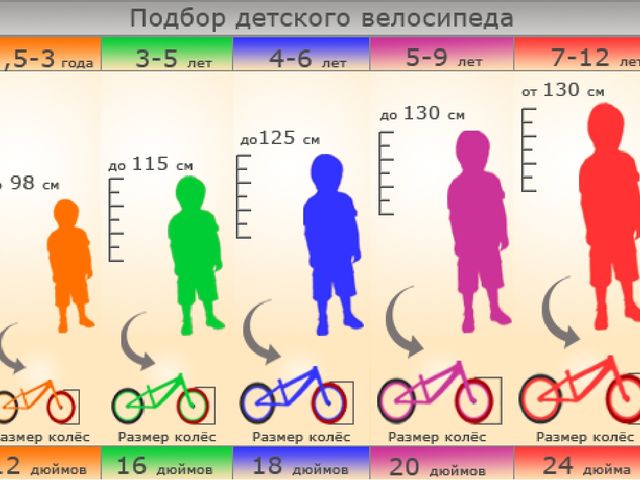 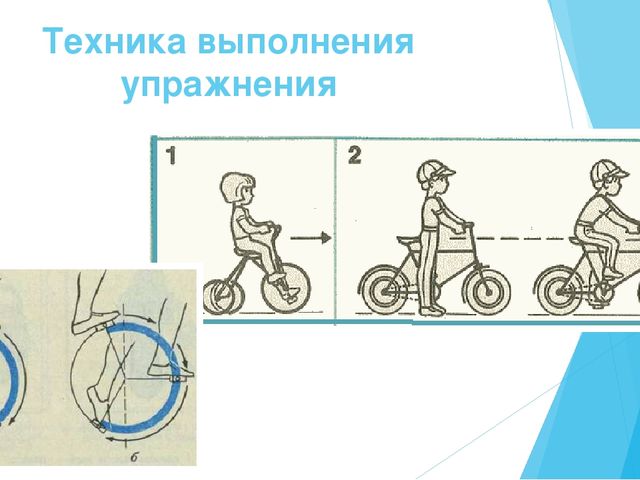 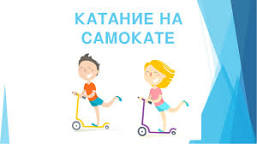 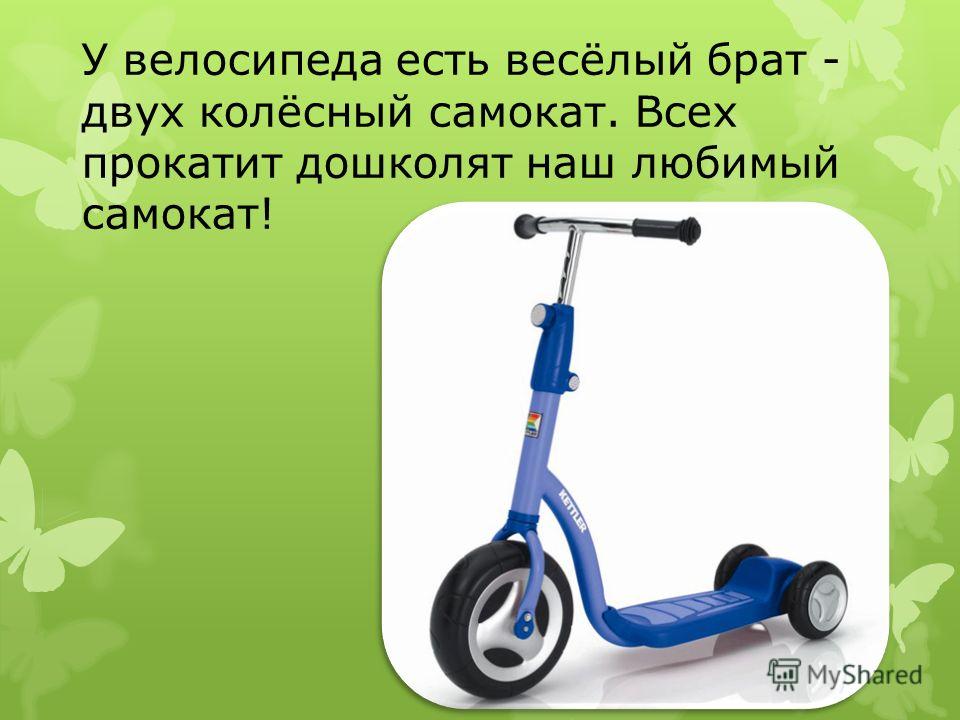 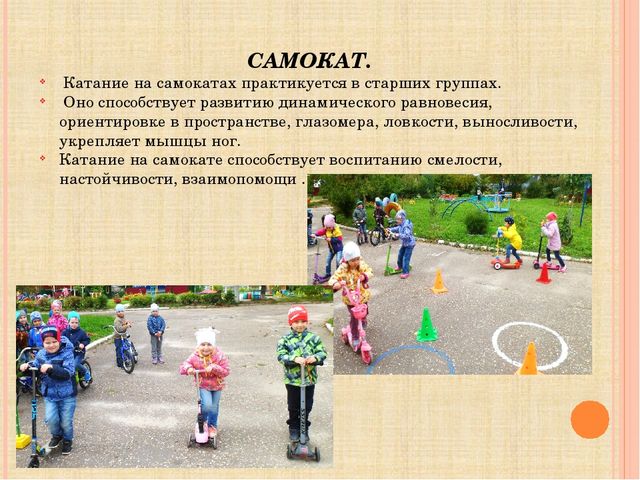 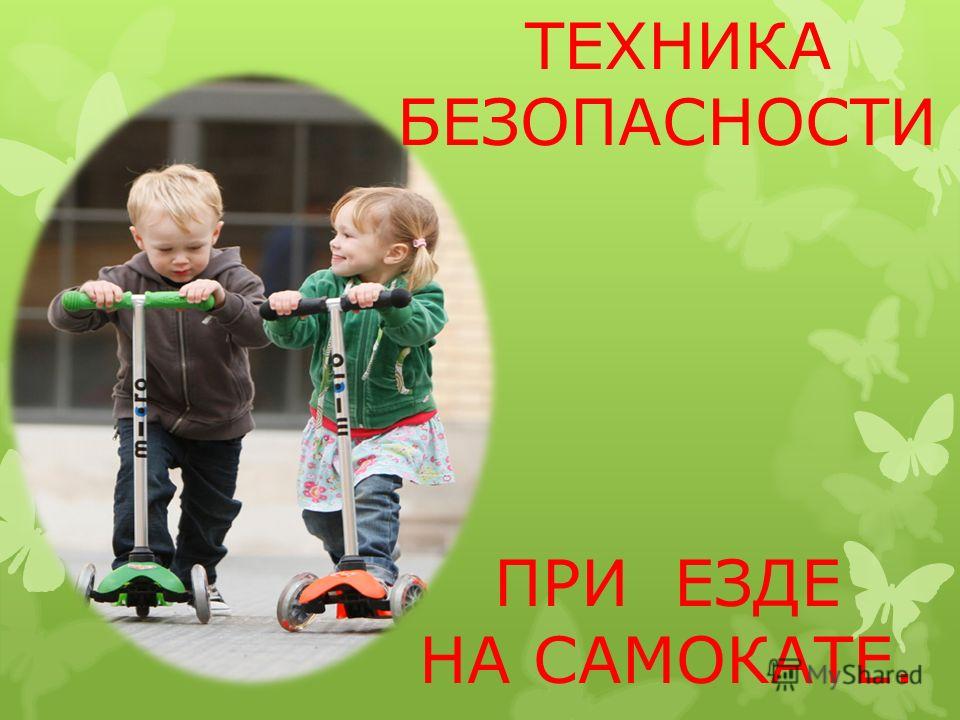 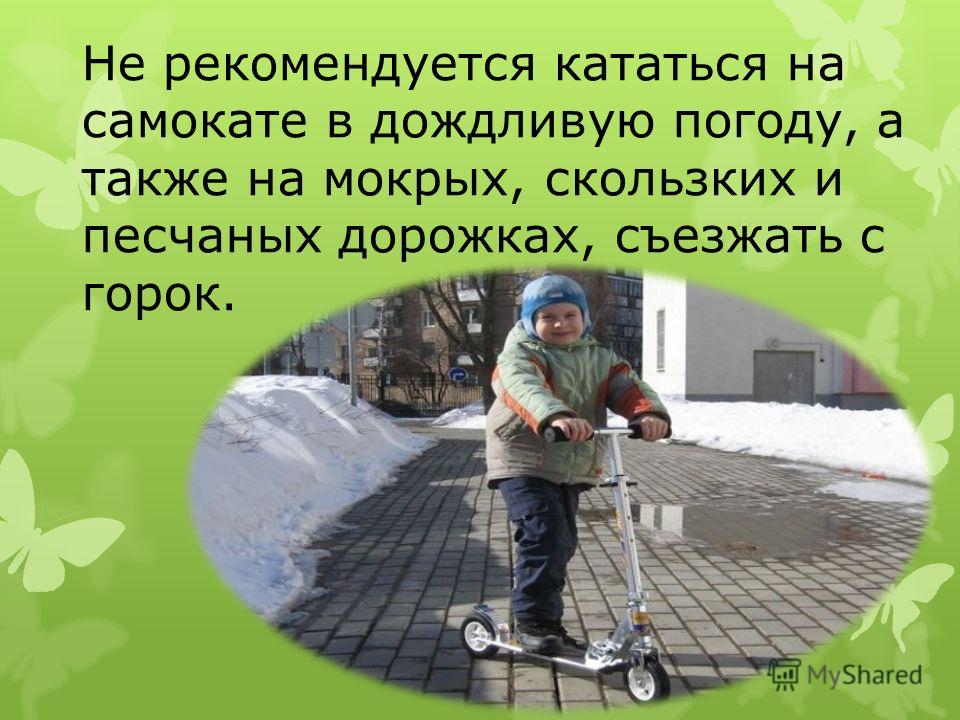 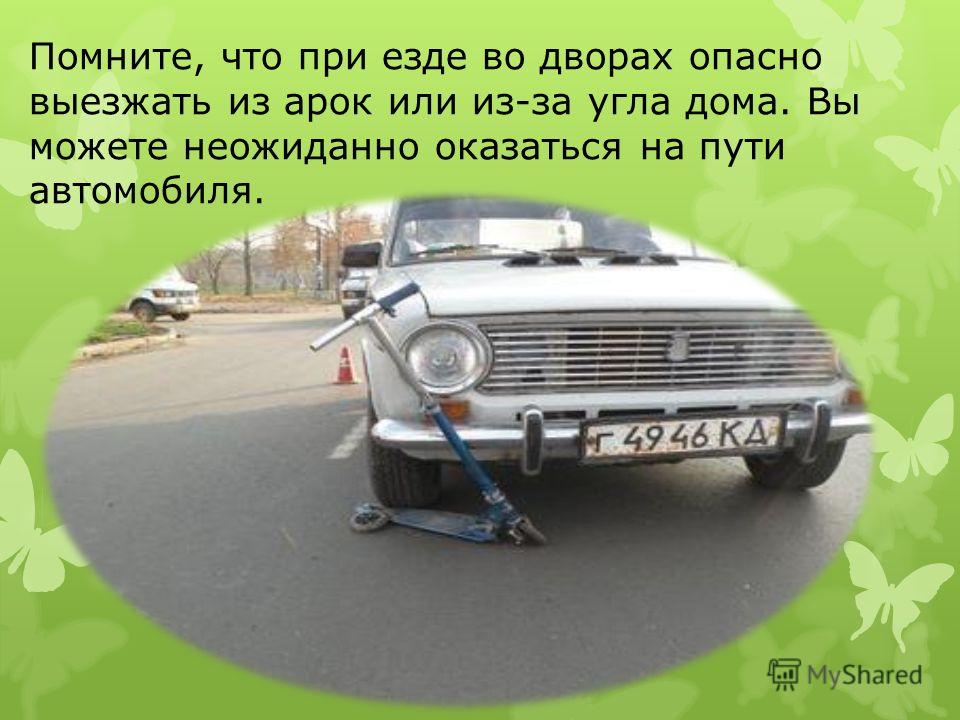 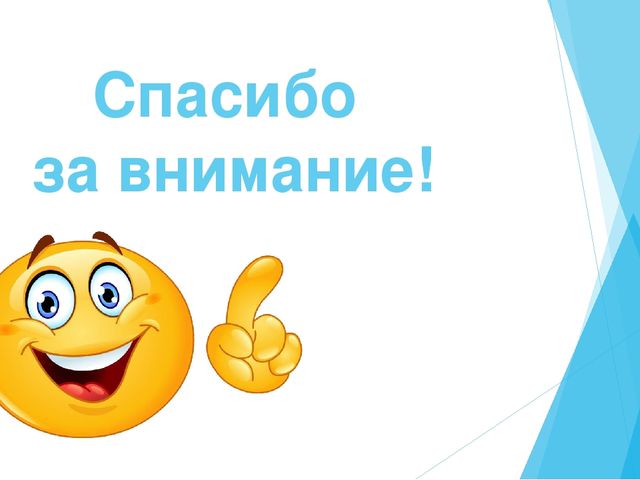